Алгебра
7
класс
Тема:
Деление одночлена и многочлена на одночлен
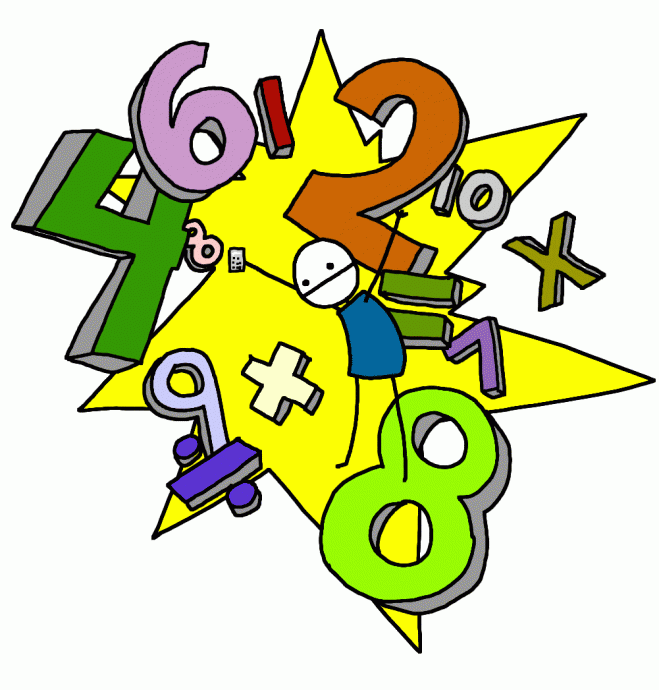 Яшнабадский район. Школа № 161.
Учитель математики Наралиева Ш.Ш.
План урока
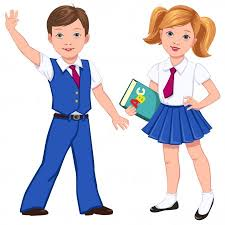 Выполнить умножение одночленов:
2
3
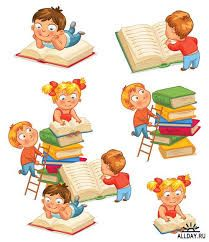 Выполнить умножение многочленов:
(a+b)(c+d)=
a ( c+d )+b ( c+d )
=
=ac+ad+bc+bd
Итак,
(a+b)(c+d)=ac+ad+bc+bd
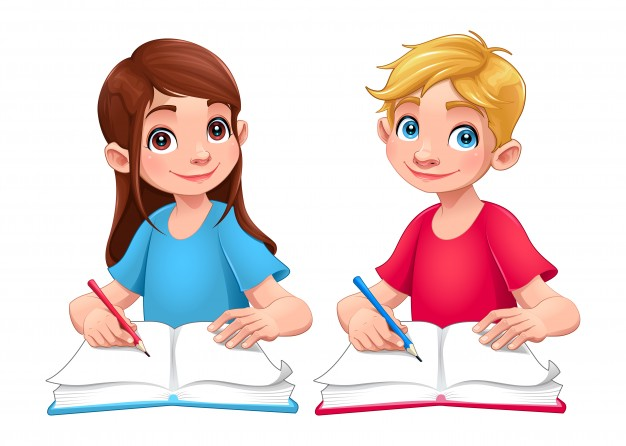 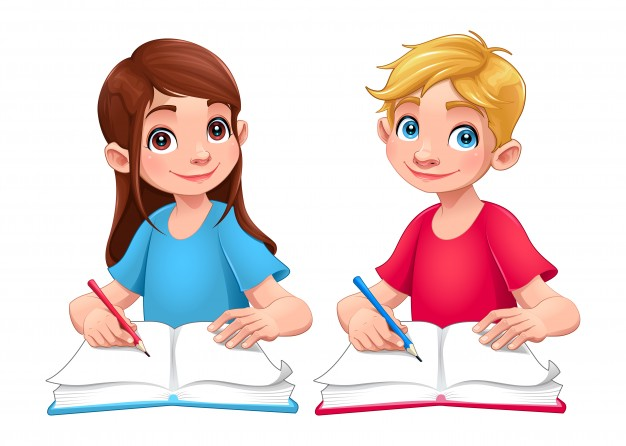 Пример:
(3-x)(3x2+x-4)
3∙3x2
+3∙x
-3∙4
-x∙3x2
-x∙x
-x∙(-4)=
9x2+3x-12-3x3-x2+4x=
9x2+3x-12-3x3-x2+4x=
-3x3+8x2+7x-12
Пример 2. Умножить многочлен (3а – 2b) на 
                   многочлен (2a + 3b)
Решение:
(3a – 2b)(2a + 3b) =
– 2b · 2a
= 3a · 2a
+ 3a · 3b
– 2b · 3b =
= 6a2 + 9ab – 4 ab – 6b2     =
= 6a2 + 5ab – 6b2
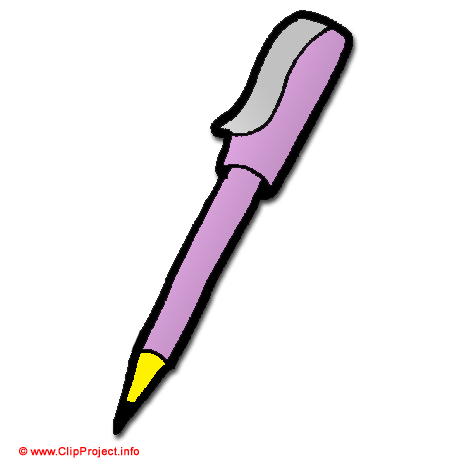 Выполните деление:
= 4а
12а : 3
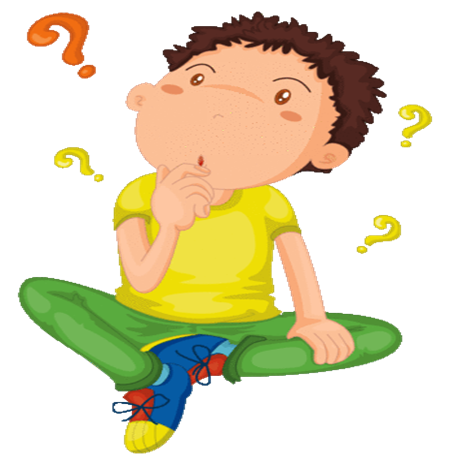 Деление  одночлена на одночлен
Выполните деление:
4а + 2
(12a + 6) : 3 =
12а:3
+ 6:3=
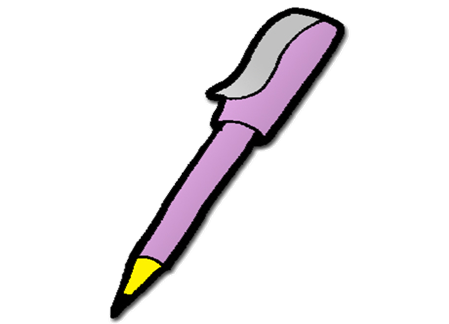 -7m
(14m - 8) : (-2) =
+ 4
5m
– 6р
(5mn – 6np) : n =
Деление  многочлена на одночлен
Как разделить многочлен на одночлен?
Чтобы разделить многочлен на одночлен надо:
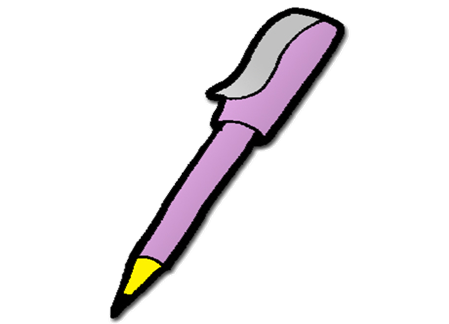 1) каждый член многочлена разделить на этот одночлен,
2) полученные результаты сложить.
Задание из учебника
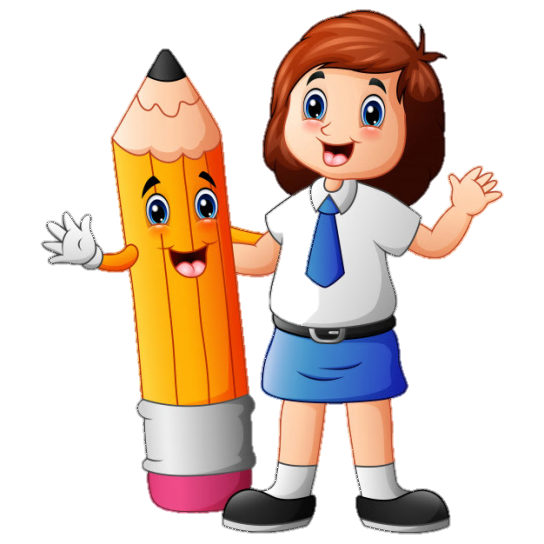 № 295-299. Выполните деление:
Задание из учебника
№ 300-303. Выполните деление:
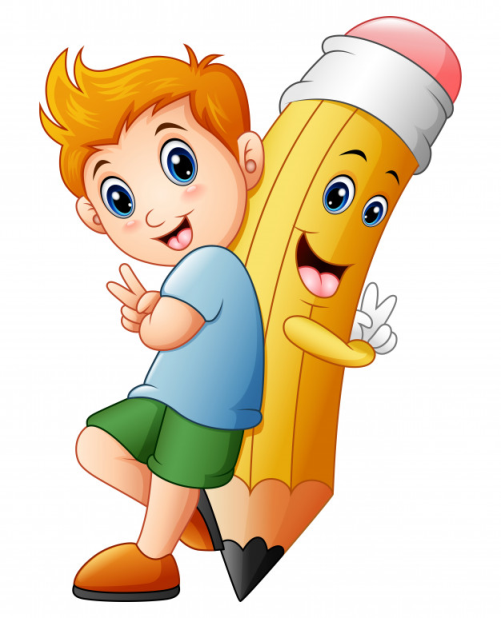 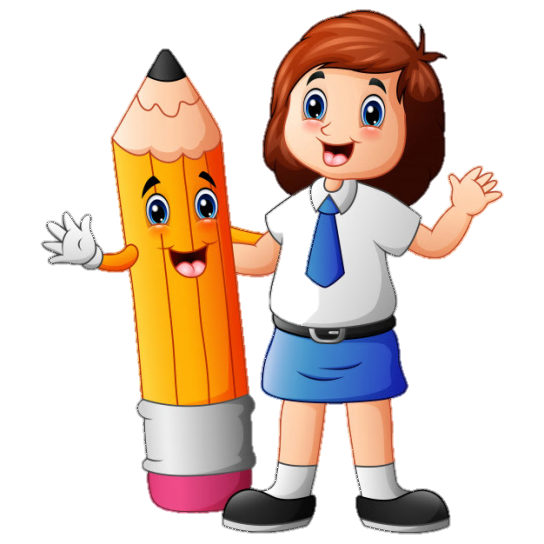 Задание из учебника
№ 307-309. Выполните деление:
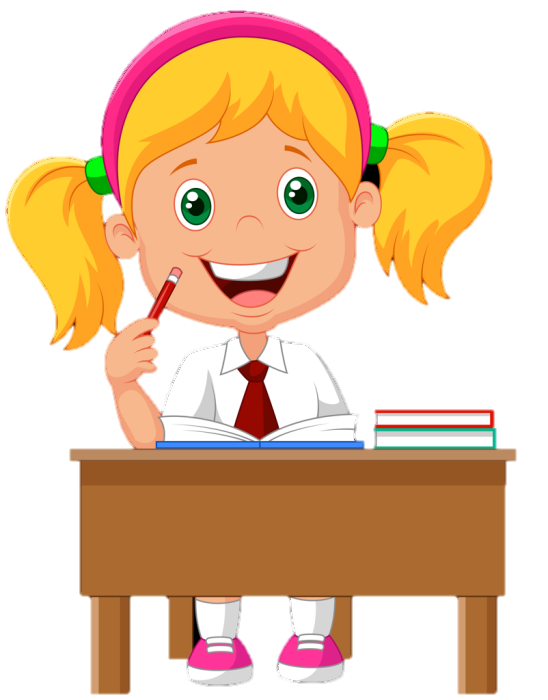 Задание из учебника
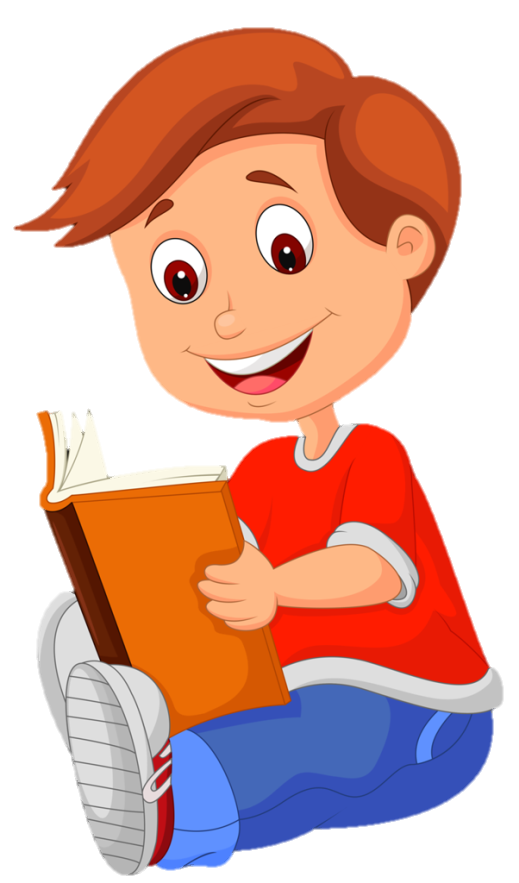 № 310. Выполните деление:
ЗАДАНИЯ ДЛЯ ЗАКРЕПЛЕНИЯ
№ 295 (2, 4)  
  № 300 (2, 4)
  № 310 (2)
Стр. 93-94
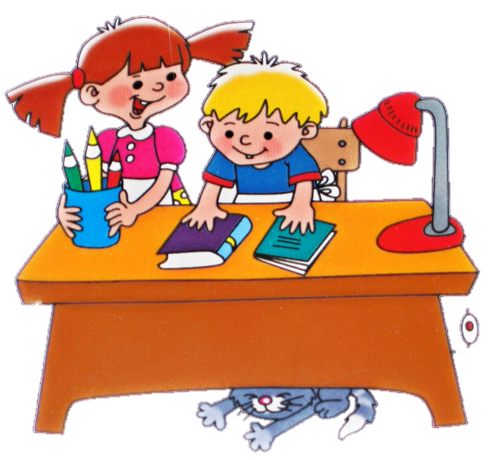